НОД по речевому развитию (детская художественная литература)
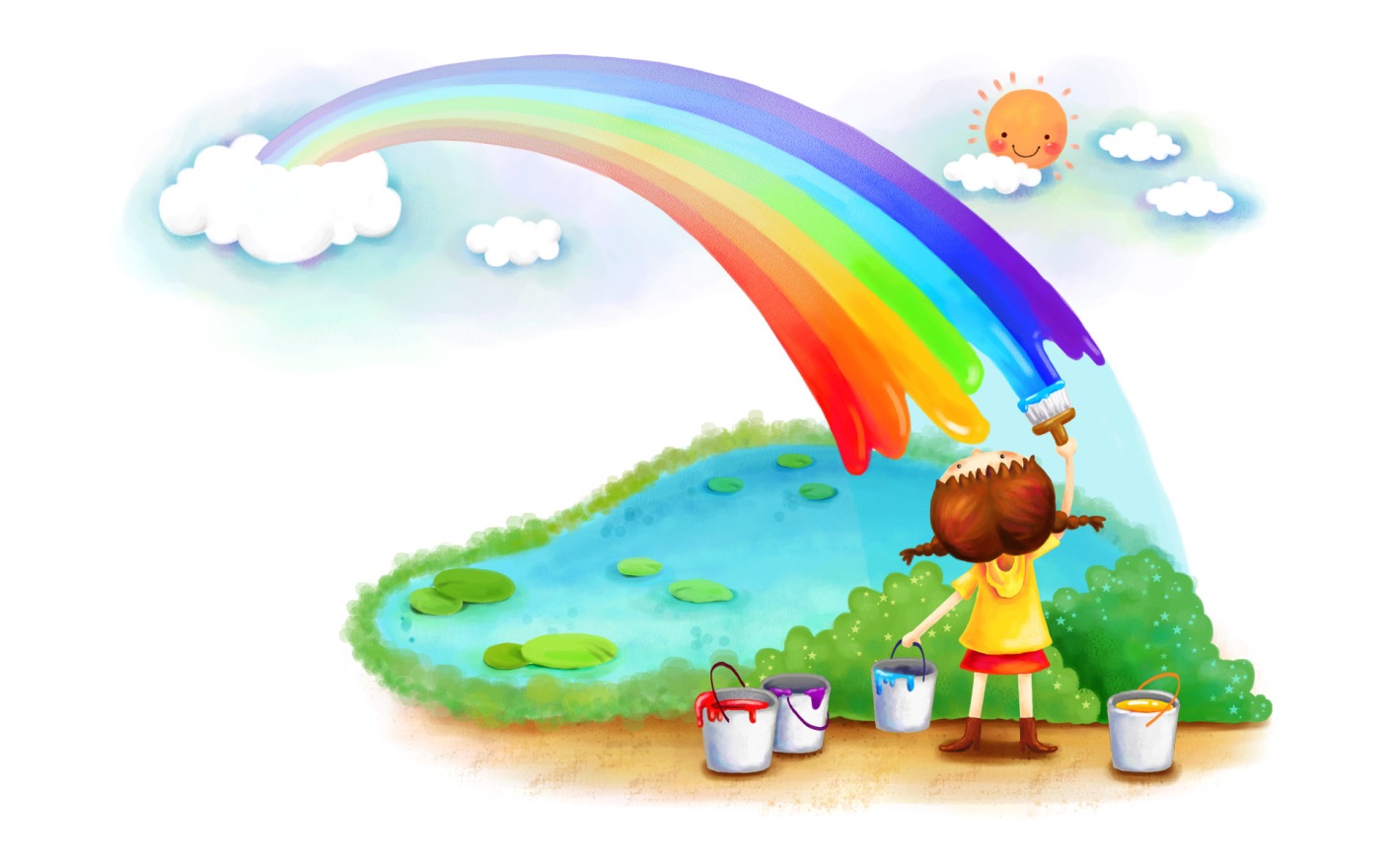 Чему учат стихи Агнии Барто



МДОУ «Детский сад №155»
Воспитатель высшей категории
Танюкова Галина Петровна
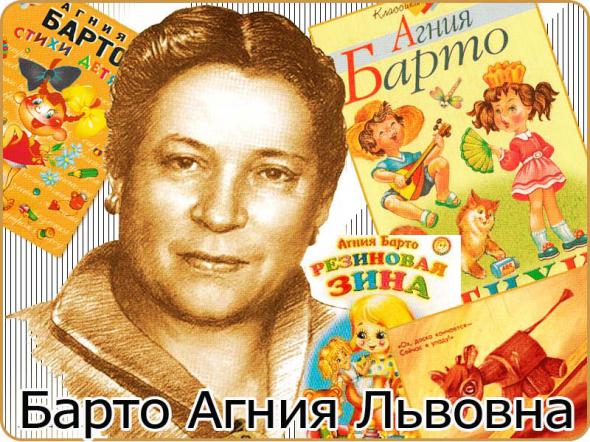 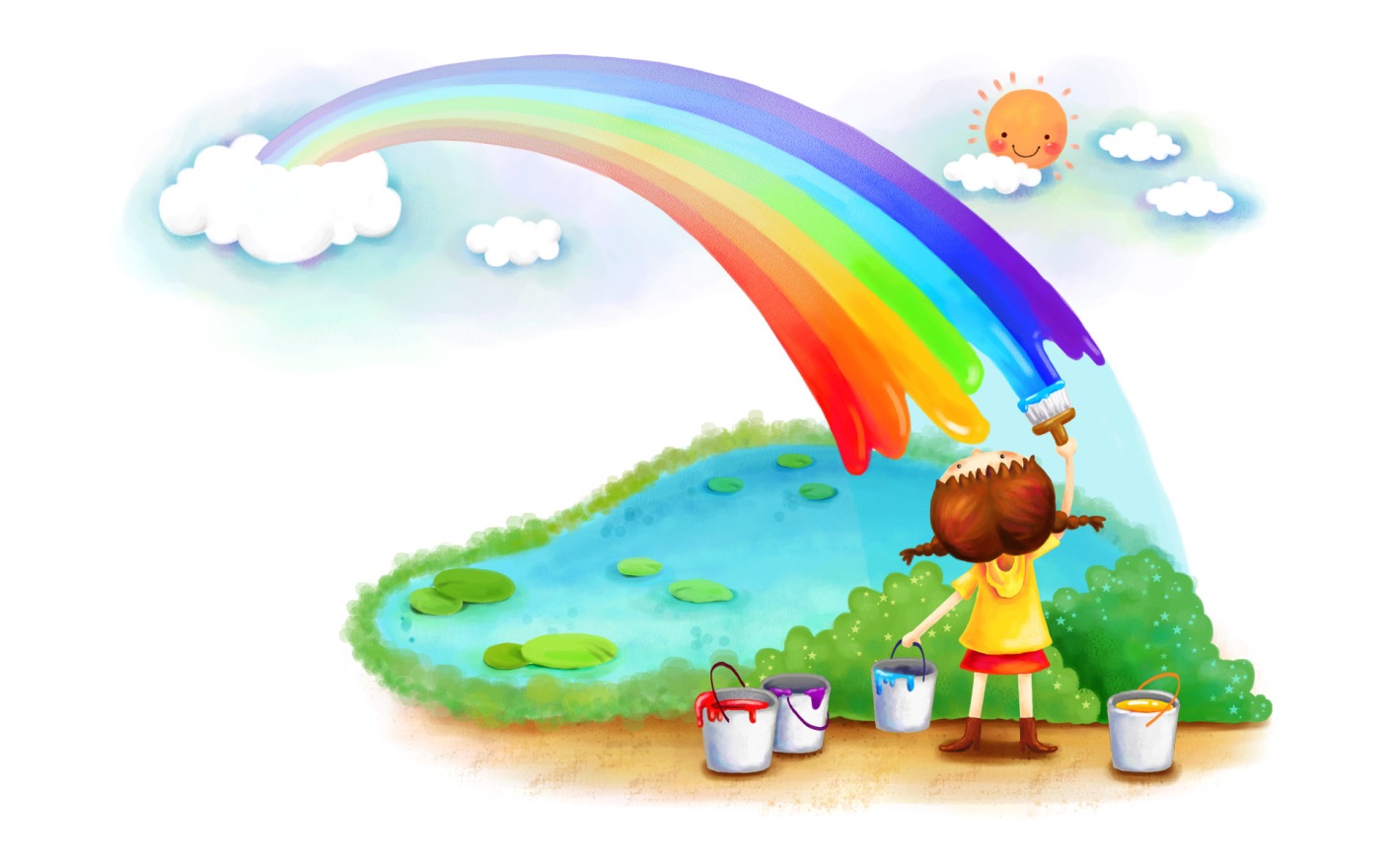 Цели и задачи:
Расширять знания о творчестве А. Л. Барто на примере героев из ее произведений.
Воспитывать нравственные качества: честность, трудолюбие, вежливость, любовь к природе и заботливое отношение ко всему живому.
Формировать устойчивый интерес к чтению, научить вслушиваться в музыку стихотворения.
Развивать память, внимание, логическое мышление.
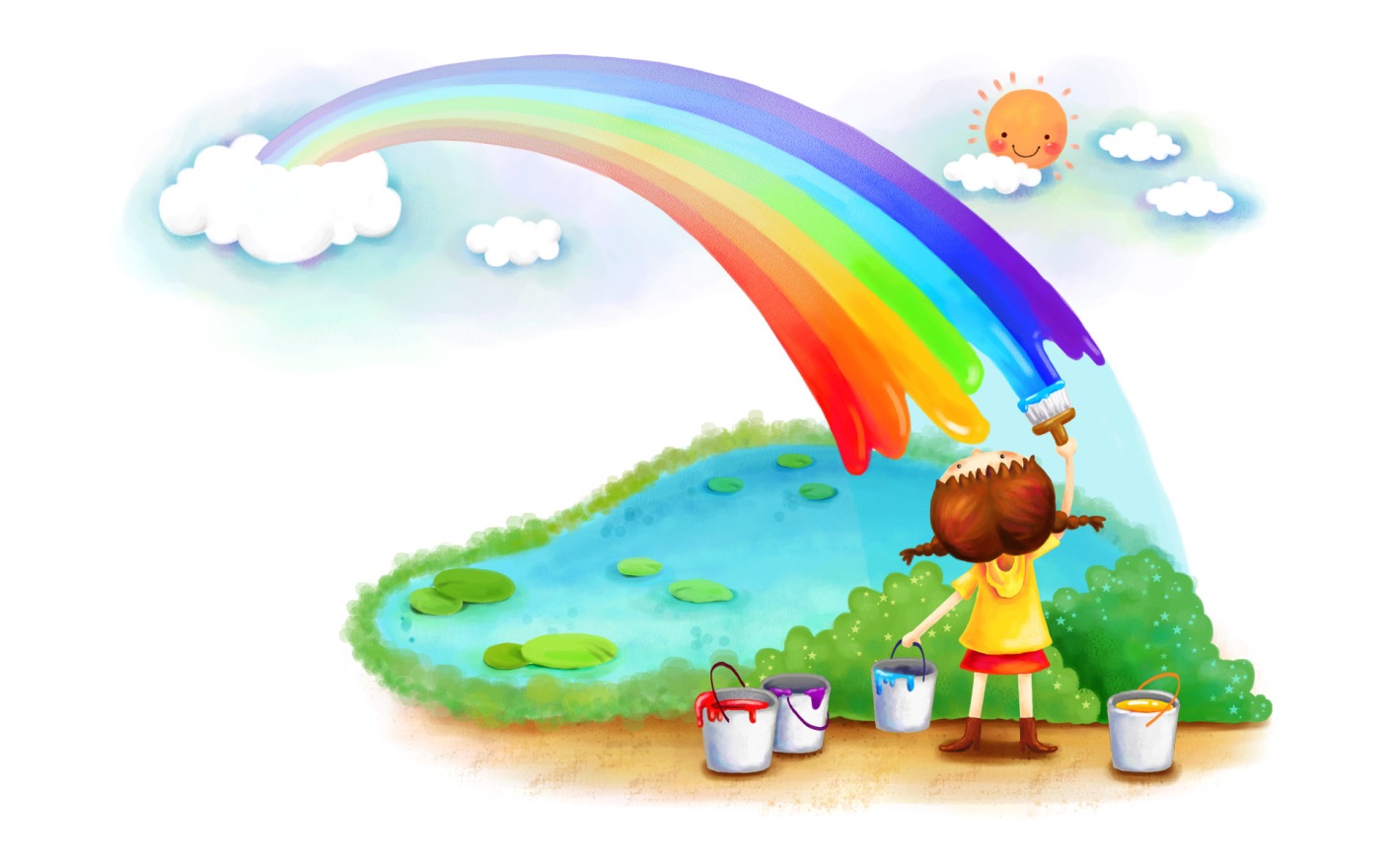 Барто Агния Львовна (1906 – 1981 г)
известная русская, советская детская
поэтесса, писательница и радиоведущая.
Большинство стихов Агнии Барто написано для детей дошкольников и младших школьников. Стихи А. Барто – забавные, смешные, веселые, озорные, серьезные, печальные и поучительные. Стиль очень легкий, стихи не трудно читать и запоминать детям. Автор как бы разговаривает с ребенком простым бытовым языком, без лирических отступлений и описаний, но  в рифму.
Поэтесса написала такие сборники, как: «Игрушки», «Стихи детям», «Снегирь», «За цветами в зимний лес», «Я расту» и т. д.
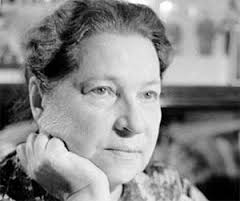 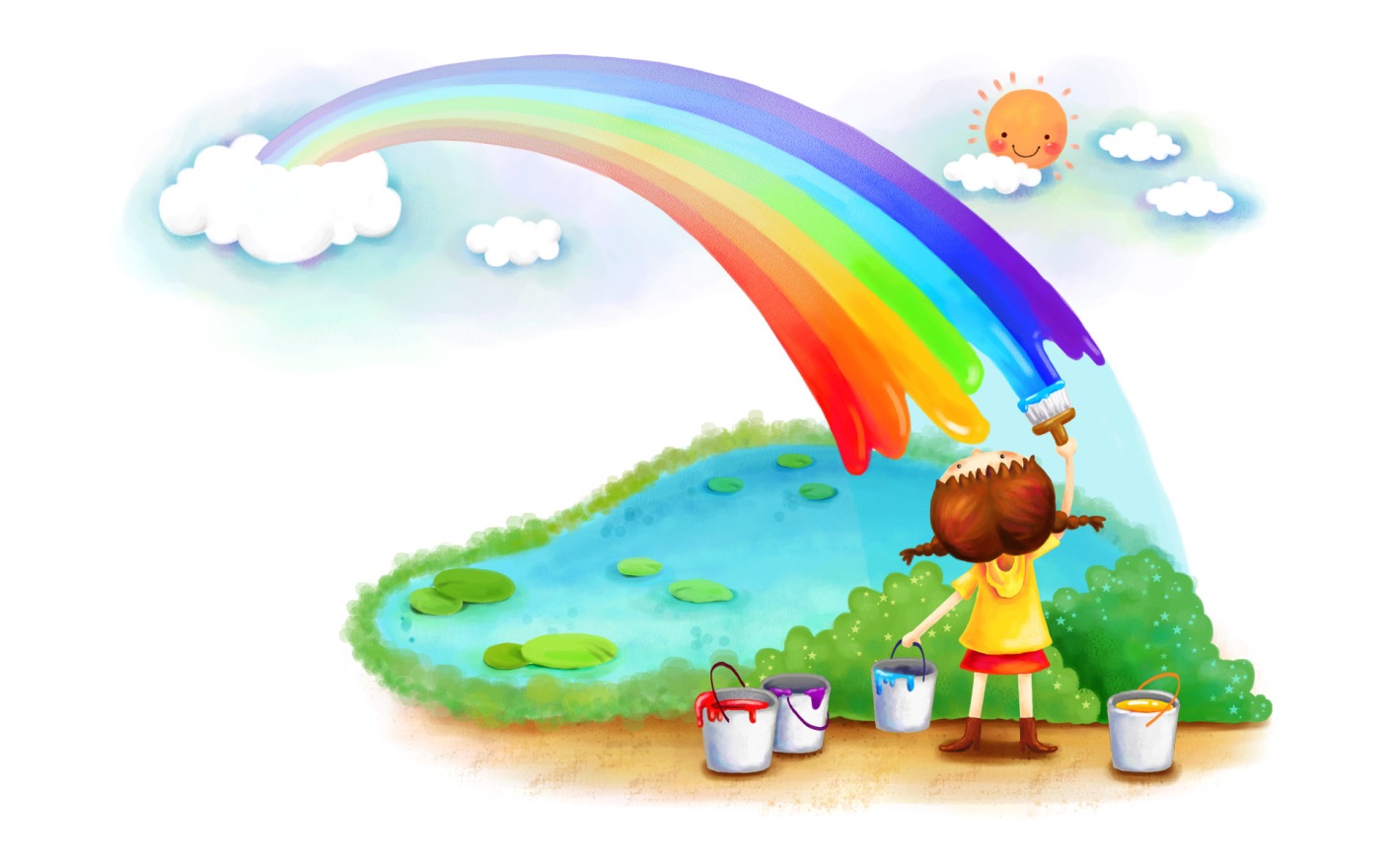 Чему же учат стихи А. Барто?
думать и чувствовать, любить родной язык, родную природу.
доброте, вежливости, отзывчивости, честности.
прилежности, заботливости, трудолюбию, дружбе.
соблюдать личную гигиену, заботиться о своем здоровье.
высмеивать недостатки детей: жадность, лень, вранье, капризность, ябедничество.
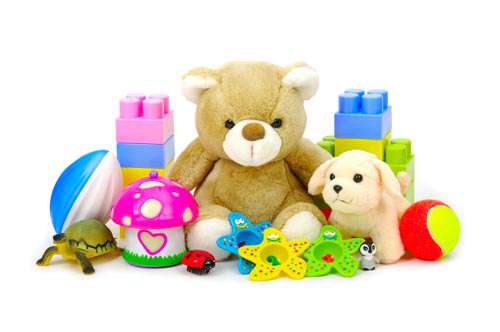 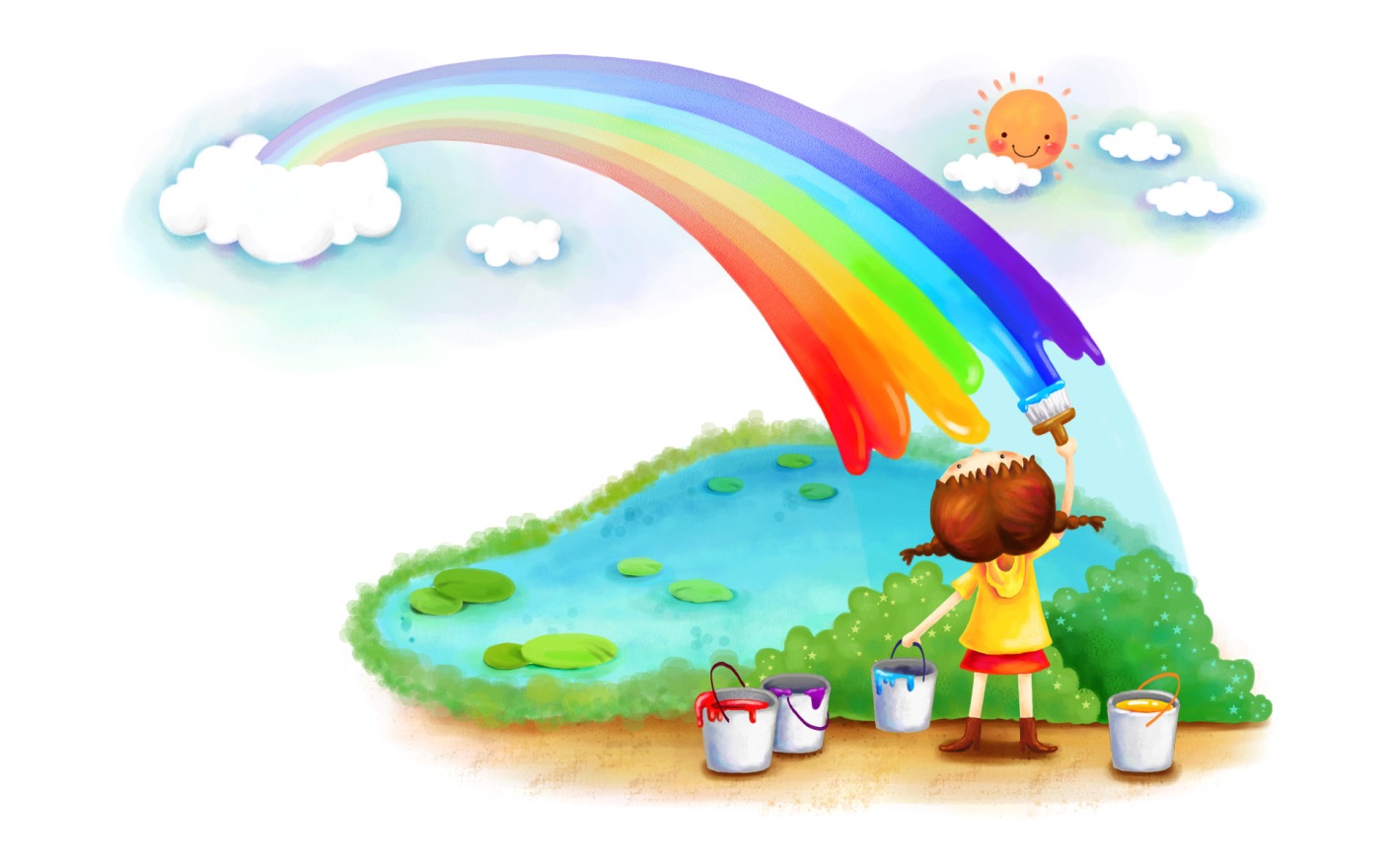 «Чистота – залог здоровья»(соблюдение личной гигиены, забота о своем здоровье)
«Девочка чумазая»                                
Ах ты, девочка чумазая,
где ты руки так измазала?
Черные ладошки;
На локтях – дорожки.
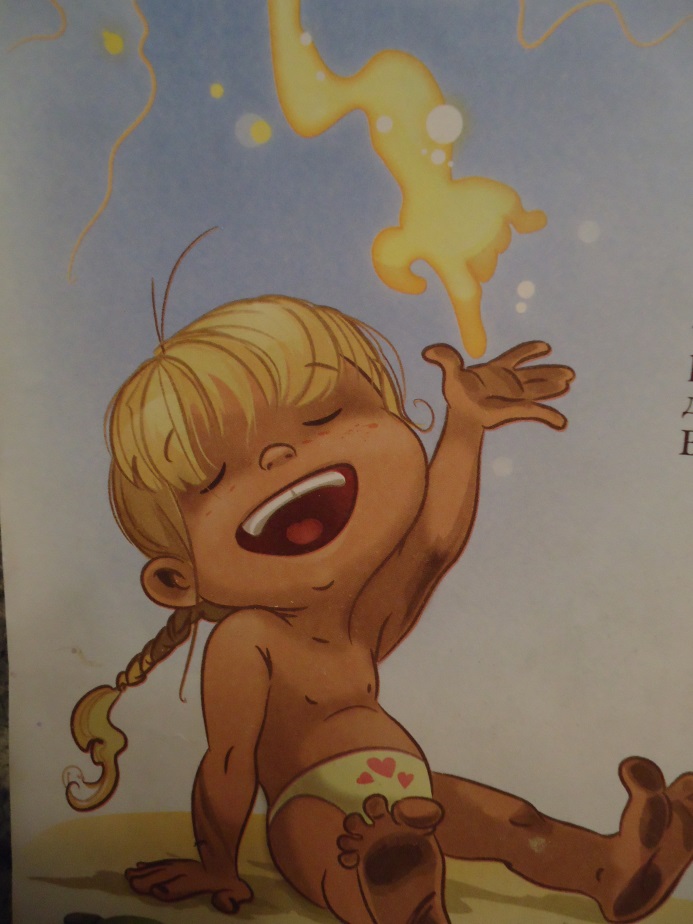 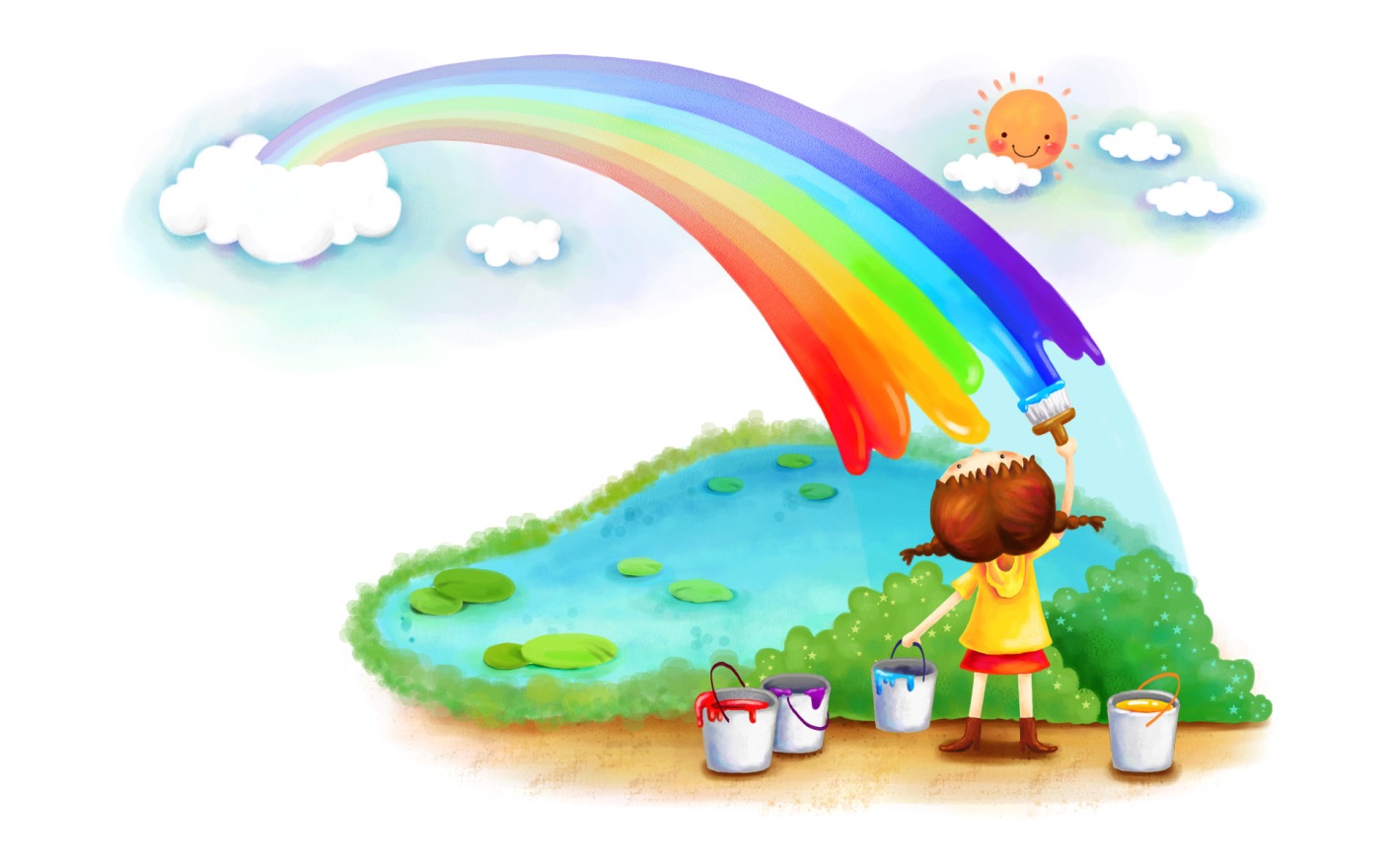 «Заботливое отношение ко всему живому»
«Мы не заметили жука»                                         «Лебединое горе»
Мы не заметили жука                                              В холодном парке,
И рамы зимние закрыли                                         Среди льдин, 
А он живой, он жив пока,                                        Зимует лебедь.
Жужжит в окне, расправив крылья.                     Он один.
                                                                                        Не повредил ли  он крыло?
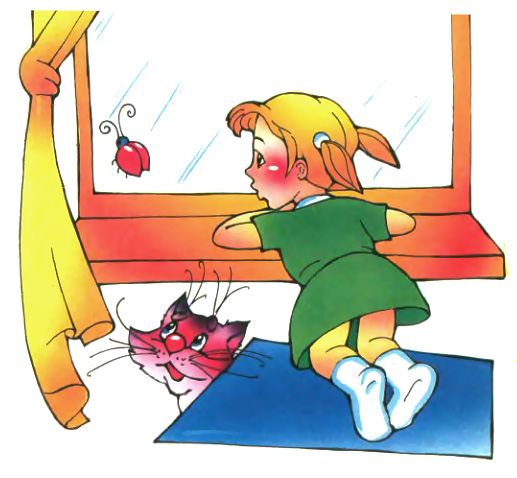 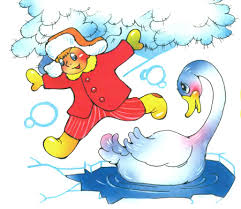 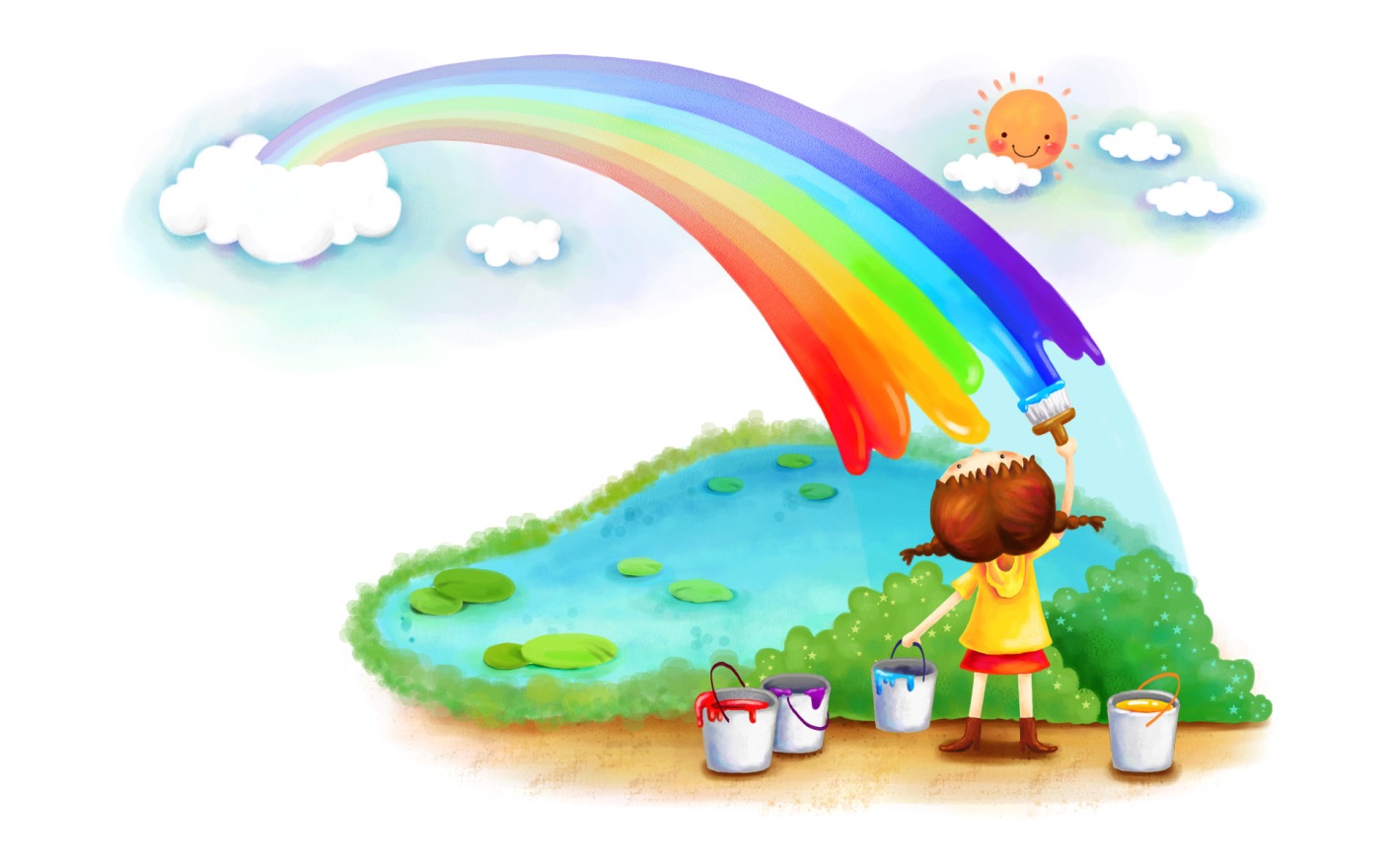 «Уважение к пожилым, забота о младших братьях и сестрах, о домашних животных».(помощь взрослым, не обижать младших, защищать слабых)
«Катя»                           «Маляр»                     «Вовка – добрая душа»
Мы целое утро                  Мы с дедом красили сарай       «Как Вовка бабушек выручил»
Возились с ростками,      Мы встали с ним чуть свет       «Как Вовка стал старшим братом»
Мы их посадили               - Сначала стену вытирай, -        «Как спасал от жары прохожих»
Своими руками.                 Учил меня мой дед.
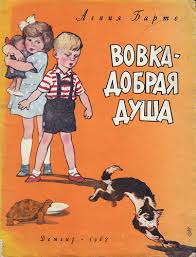 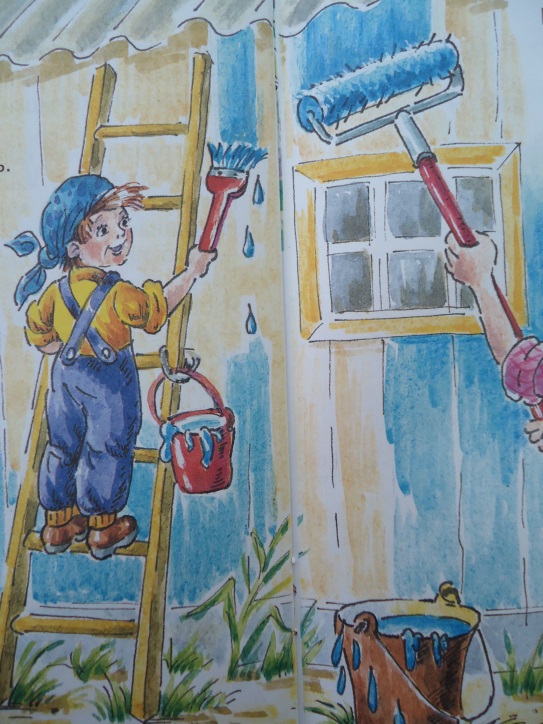 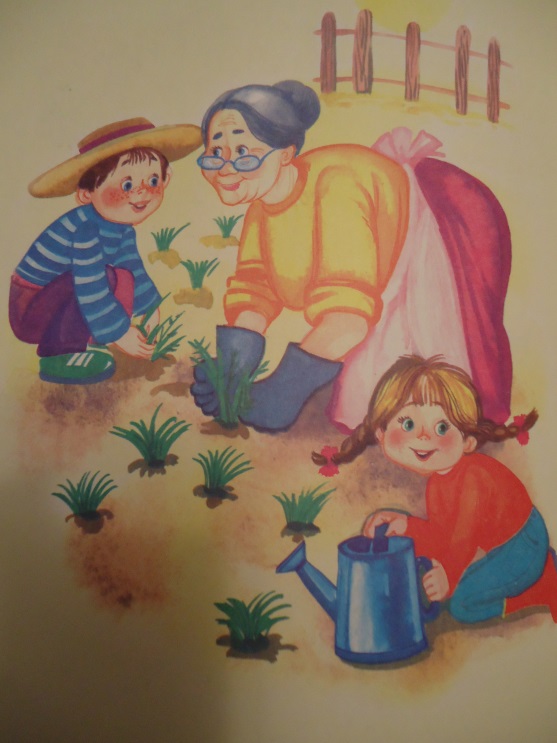 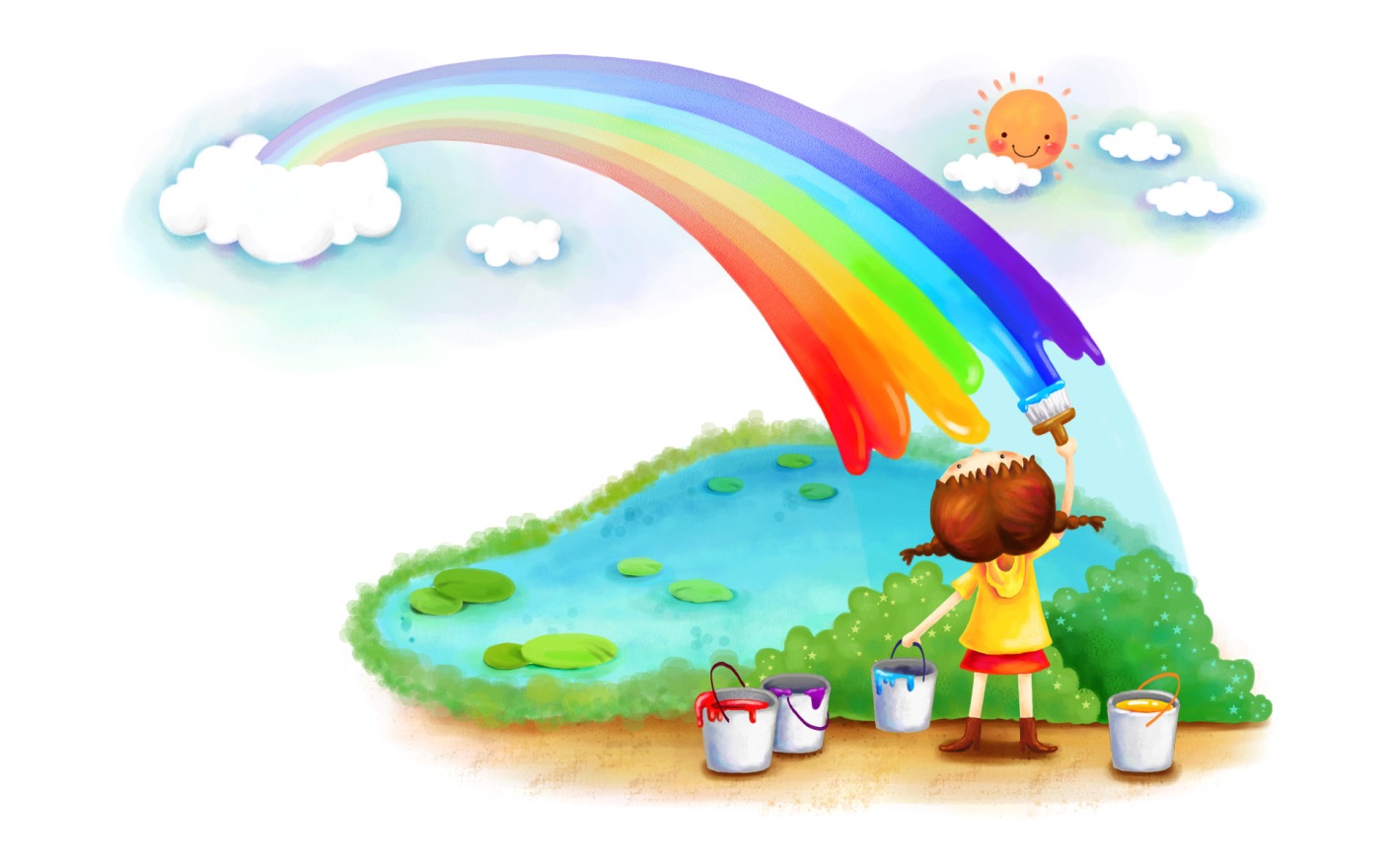 «Зависть, лень, жадность, – плохие качества»
«Очки»                                 «Помощница»                          «Я выросла»
Скоро десять лет Сереже.            У Танюши дел немало                Мне теперь не до игрушек - 
Диме нет еще шести, -                  У Танюши много дел:                  Я учусь по букварю,
Дима все никак не поможет        Утром брату помогала,              Соберу свои игрушки
До Сережи дорасти.                       Он с утра конфеты ел.                 И Сереже подарю.
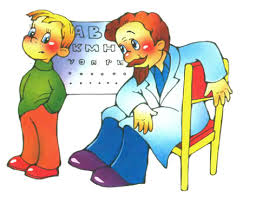 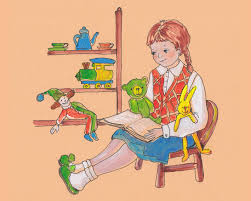 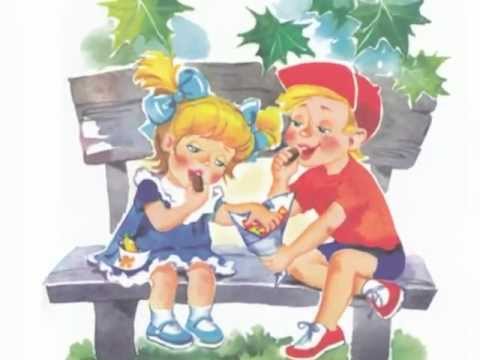 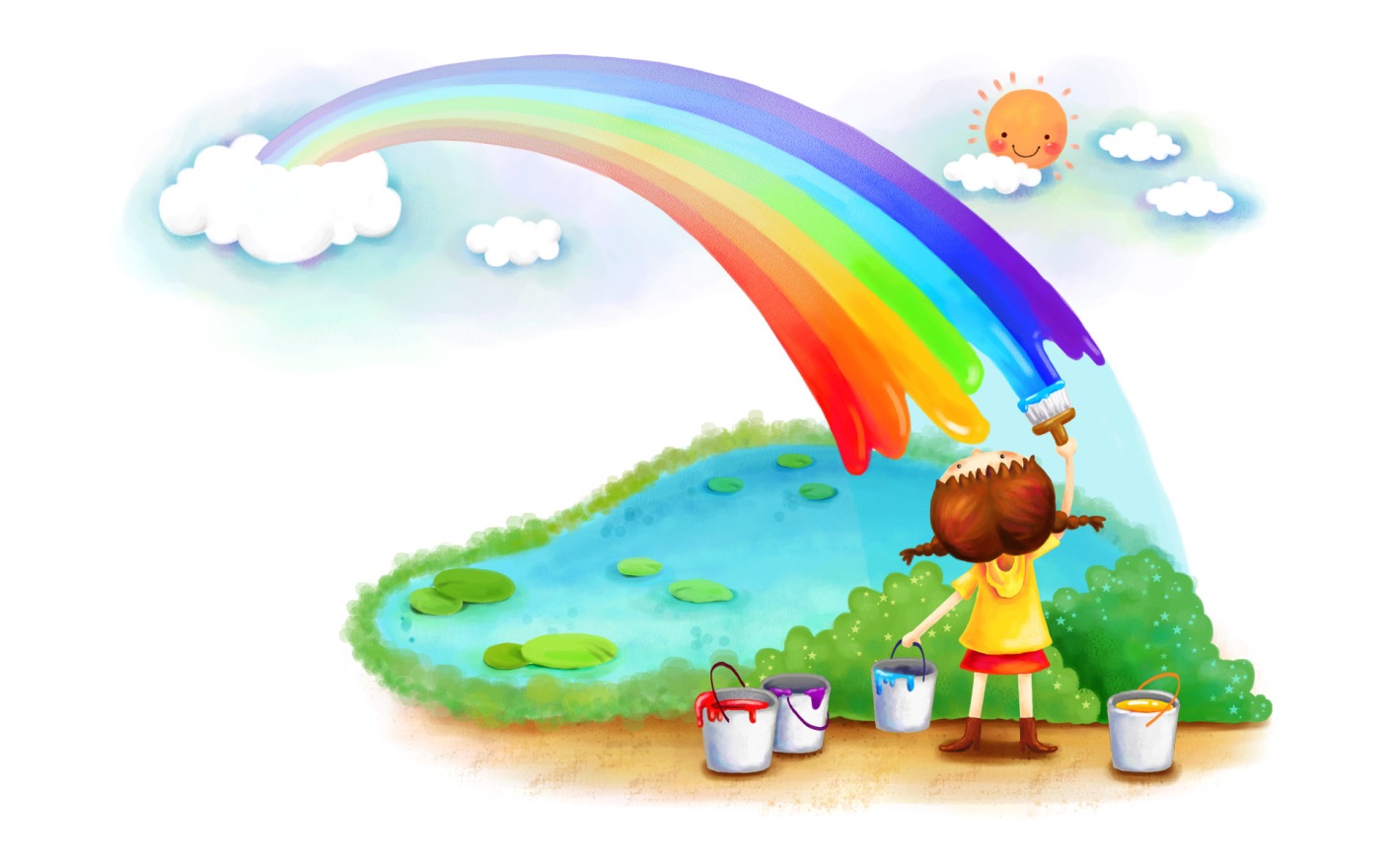 «Ябедничать и капризничать – не хорошо!»
«Сонечка»                                 «Подари, подари»
Тронь ее нечаянно -                                                              Люся в комнату вошла,
Сразу: - Караул!                                                                      Села на диванчик
Ольга Николаевна,                                                                 И берется за дела:
Он меня толкнул!                                                                    Начинает клянчить.
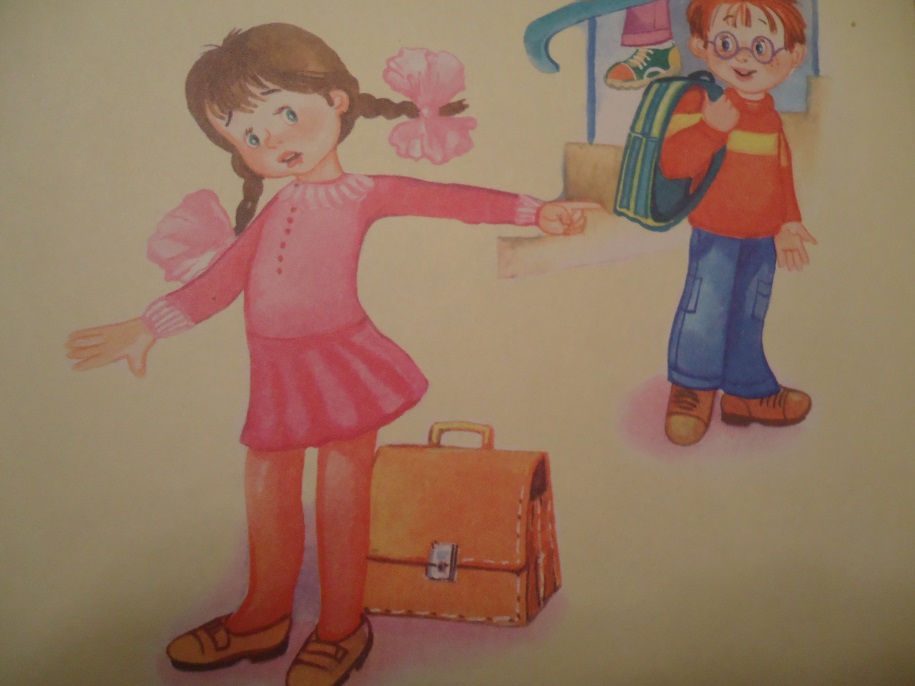 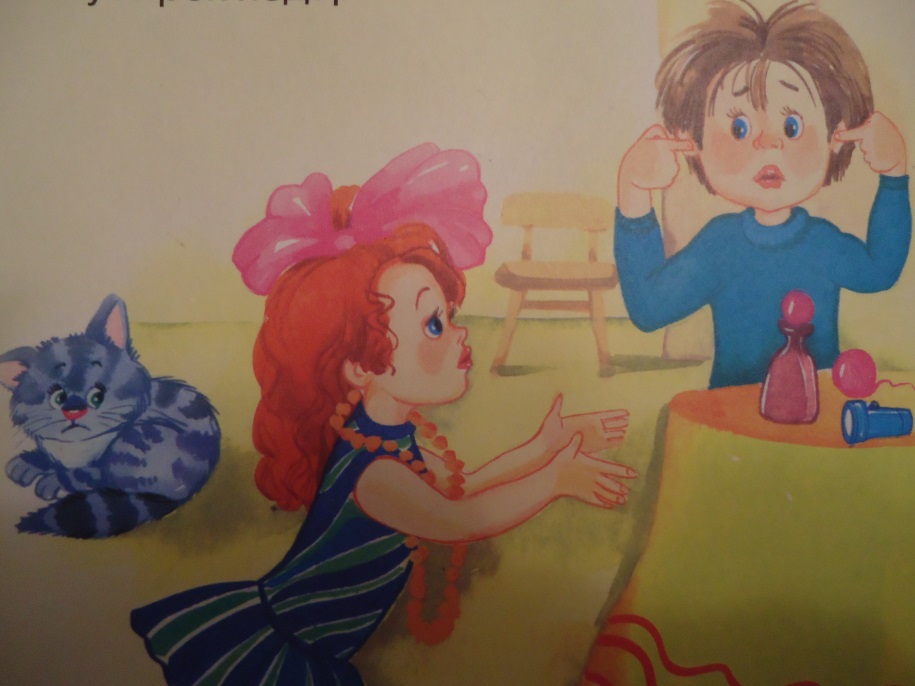 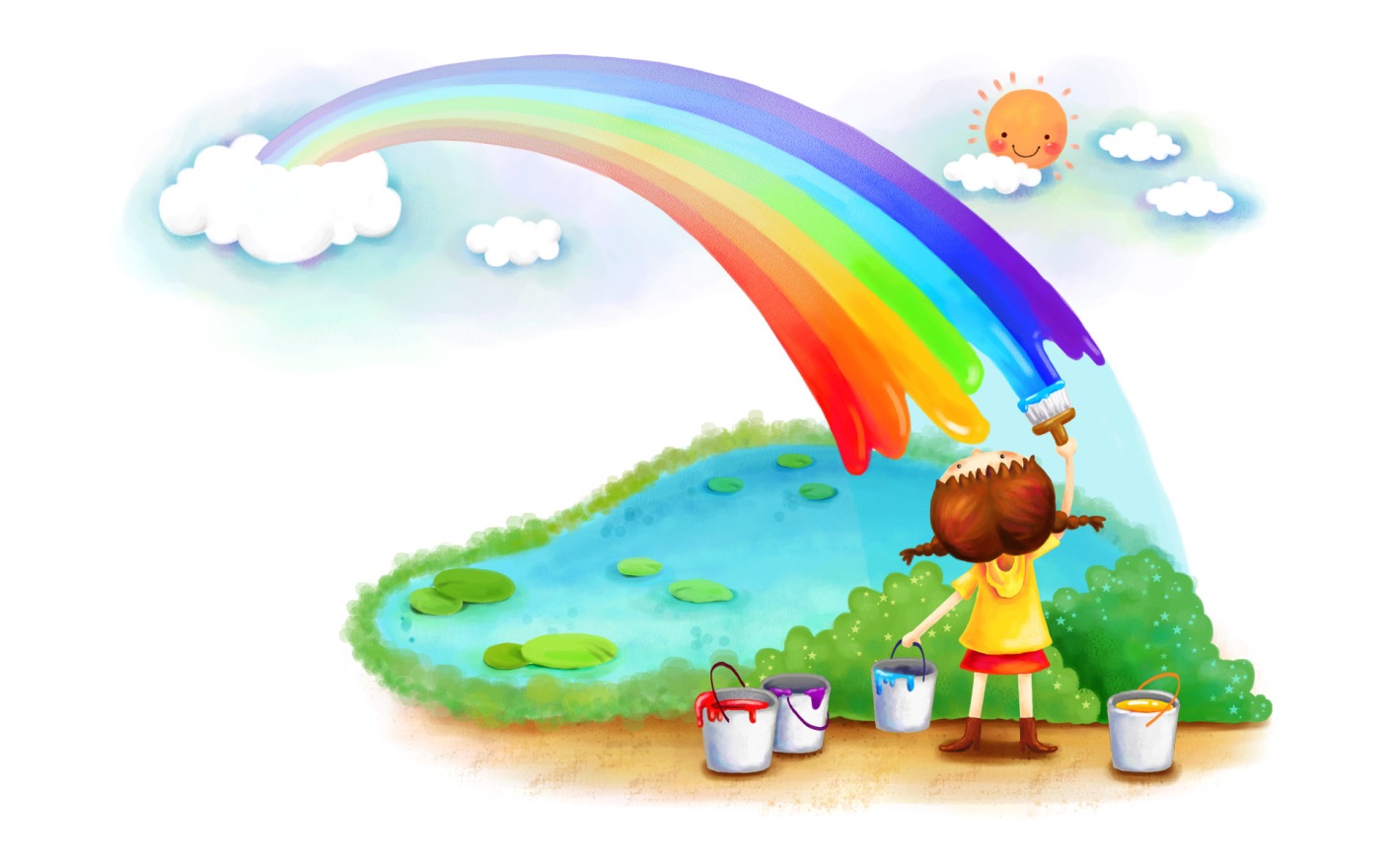 «Шутки и веселье – помогают жить!»
«Я знаю что надо придумать»                      «Было у бабушки 40 внучат»
Я знаю что надо придумать                                         В огороде, в огороде –                        
 Чтоб не было больше зимы,                                       Вот беда! –
Чтоб вместо высоких сугробов                                   Появилась, поселилась
Вокруг зеленели холмы.                                                Лебеда.
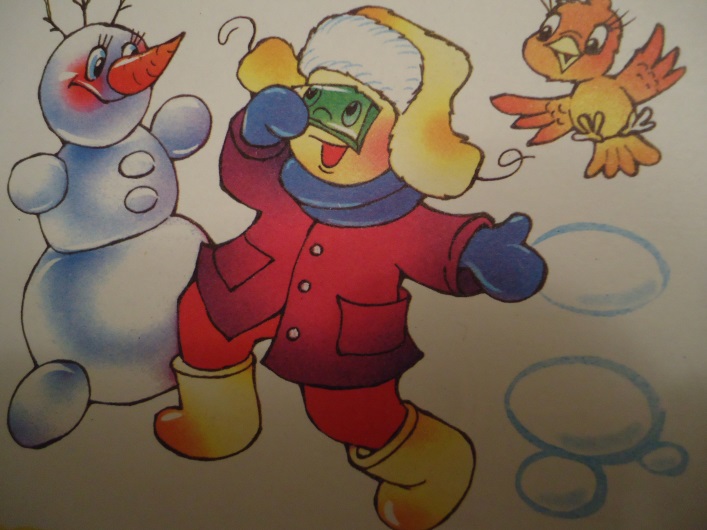 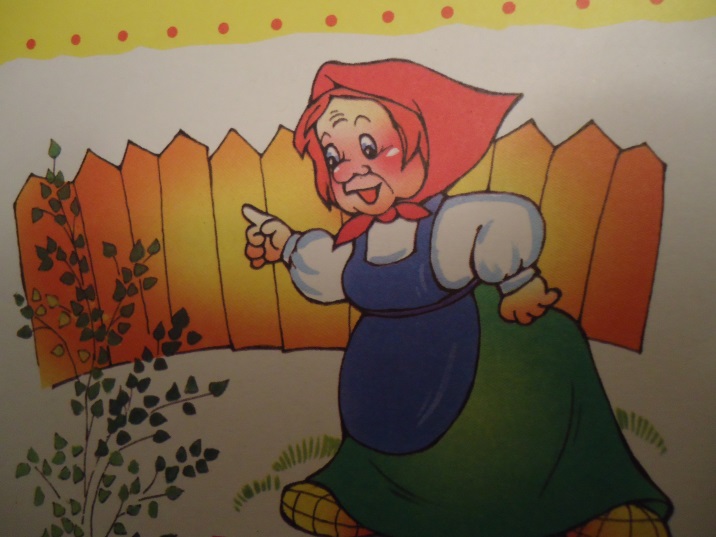 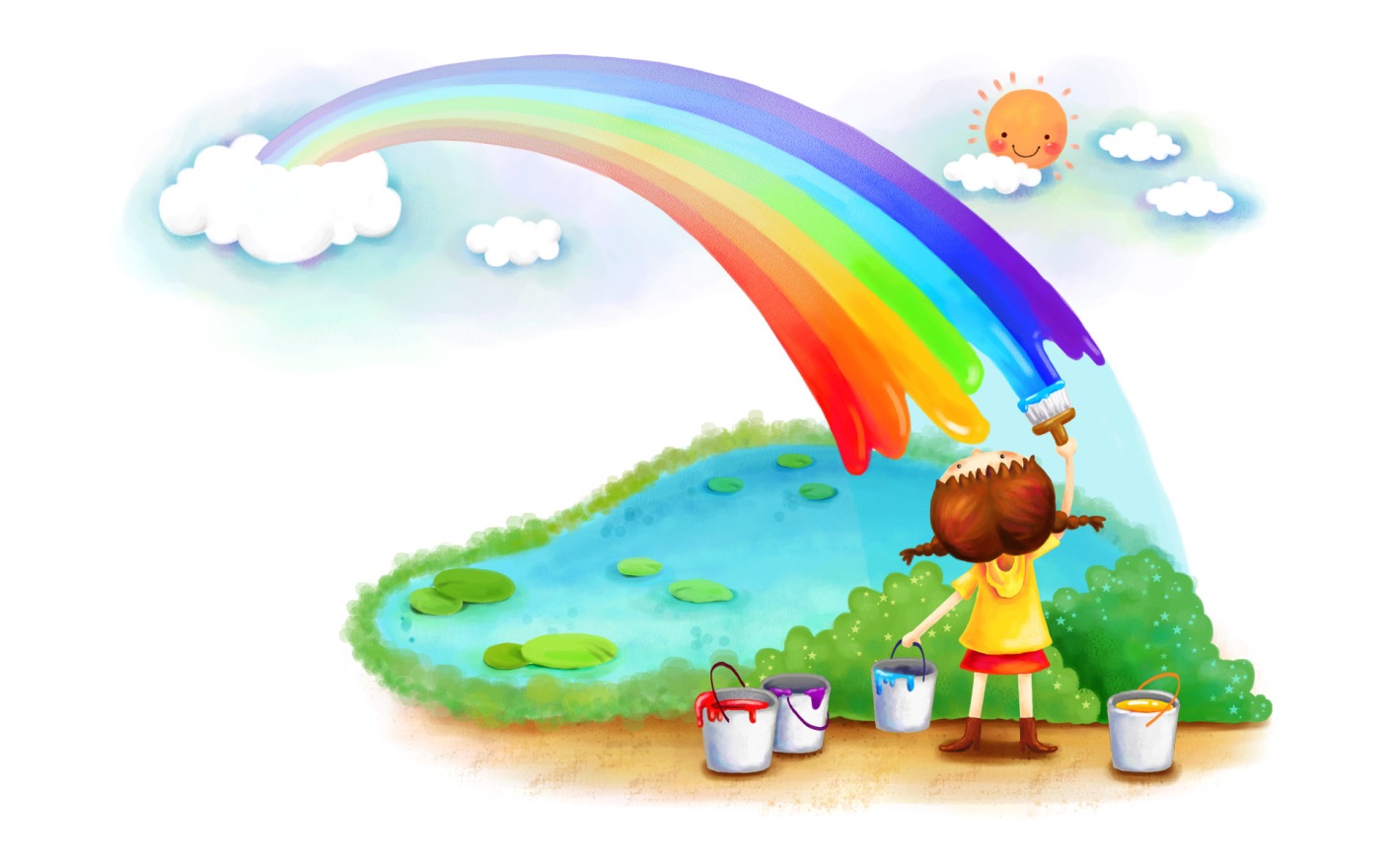 Страна чудесных стихов А. Барто в нашем книжном уголке
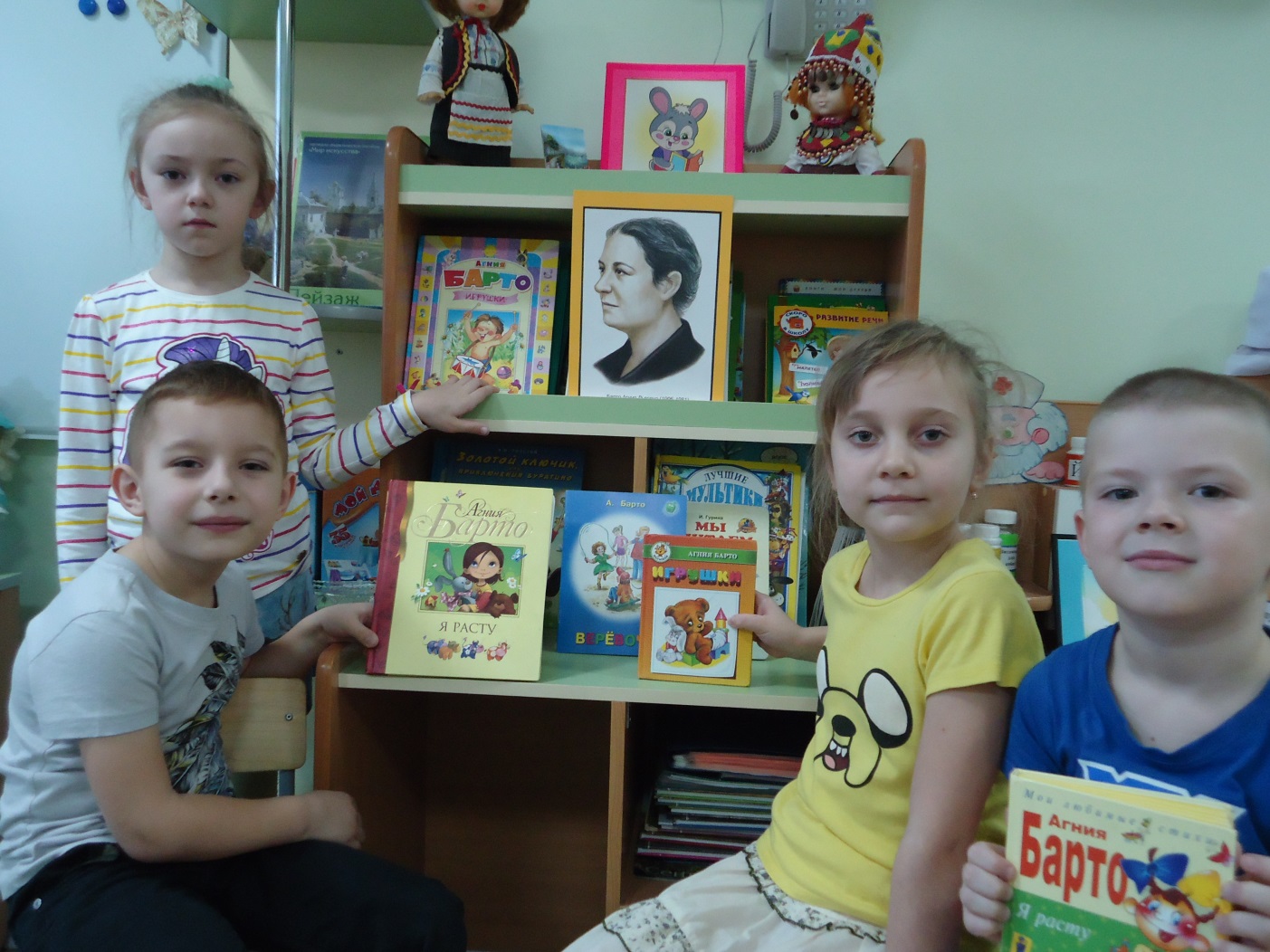 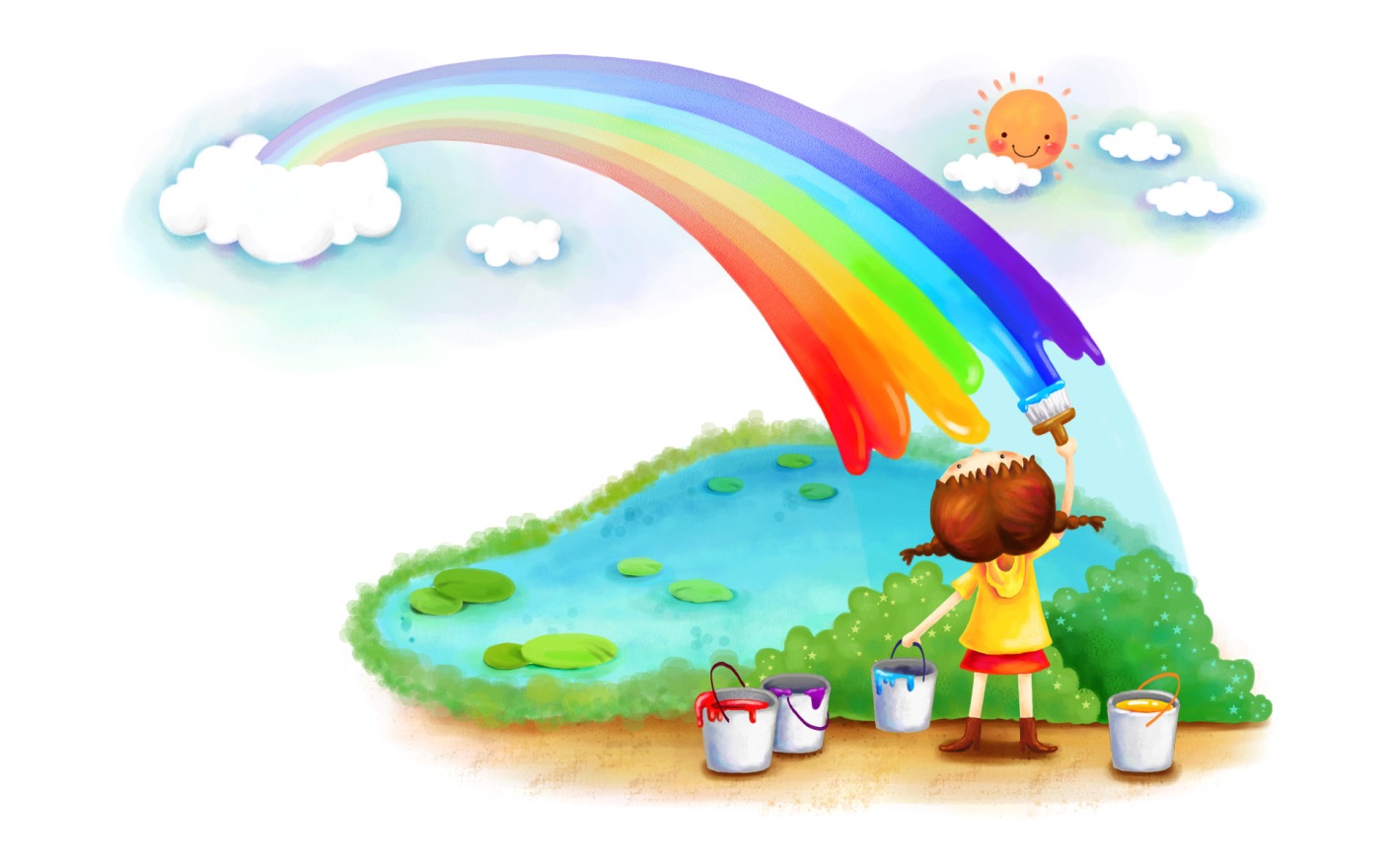 Стихи А. Барто открывают детям удивительный мир, нужно только уметь находить и видеть это удивительное
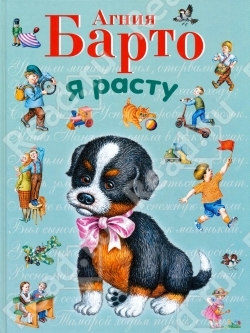 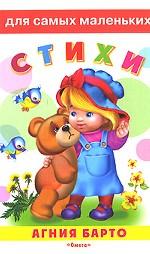 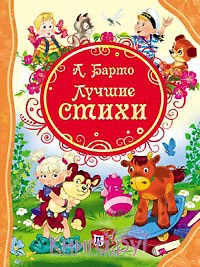 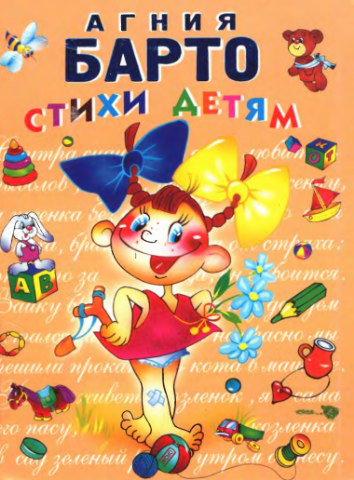